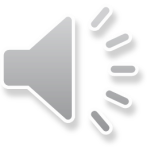 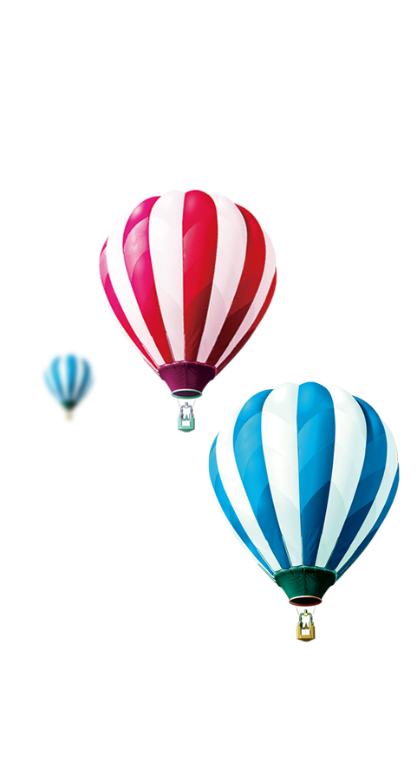 TRƯỜNG TIỂU HỌC BÁT TRANG
CHÀO MỪNG CÁC EM ĐẾN VỚI TIẾT
TOÁN LỚP 1E
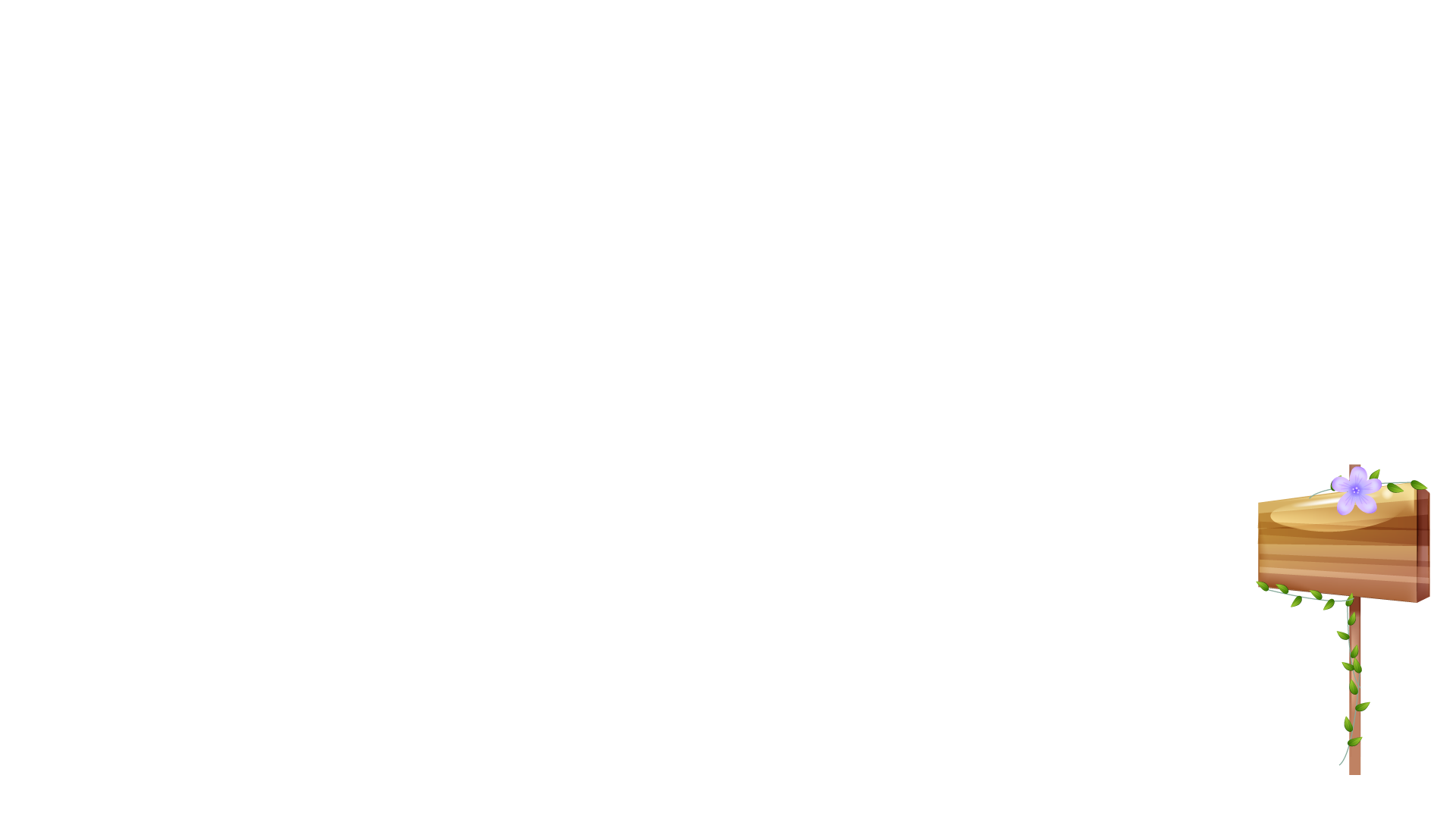 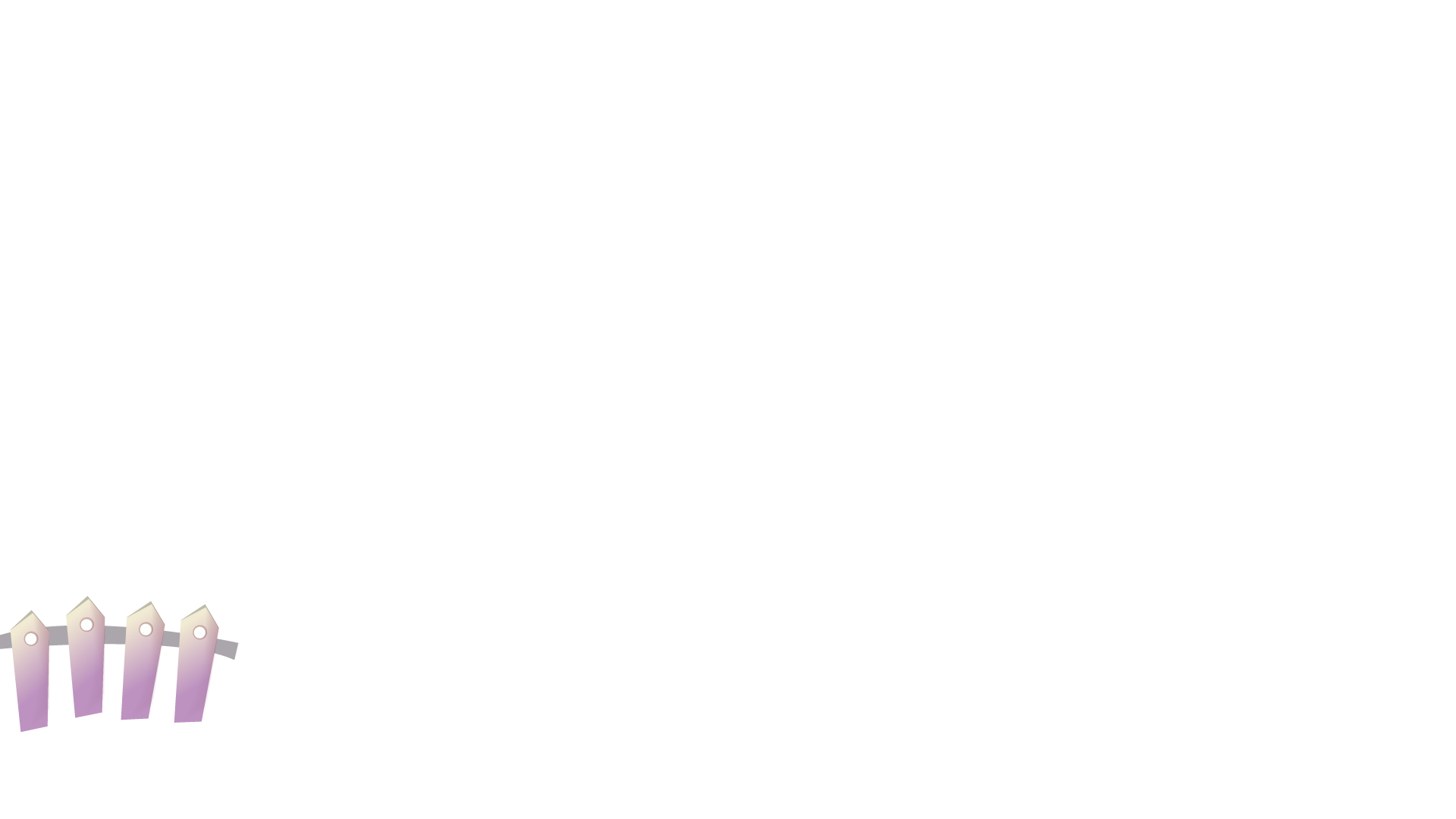 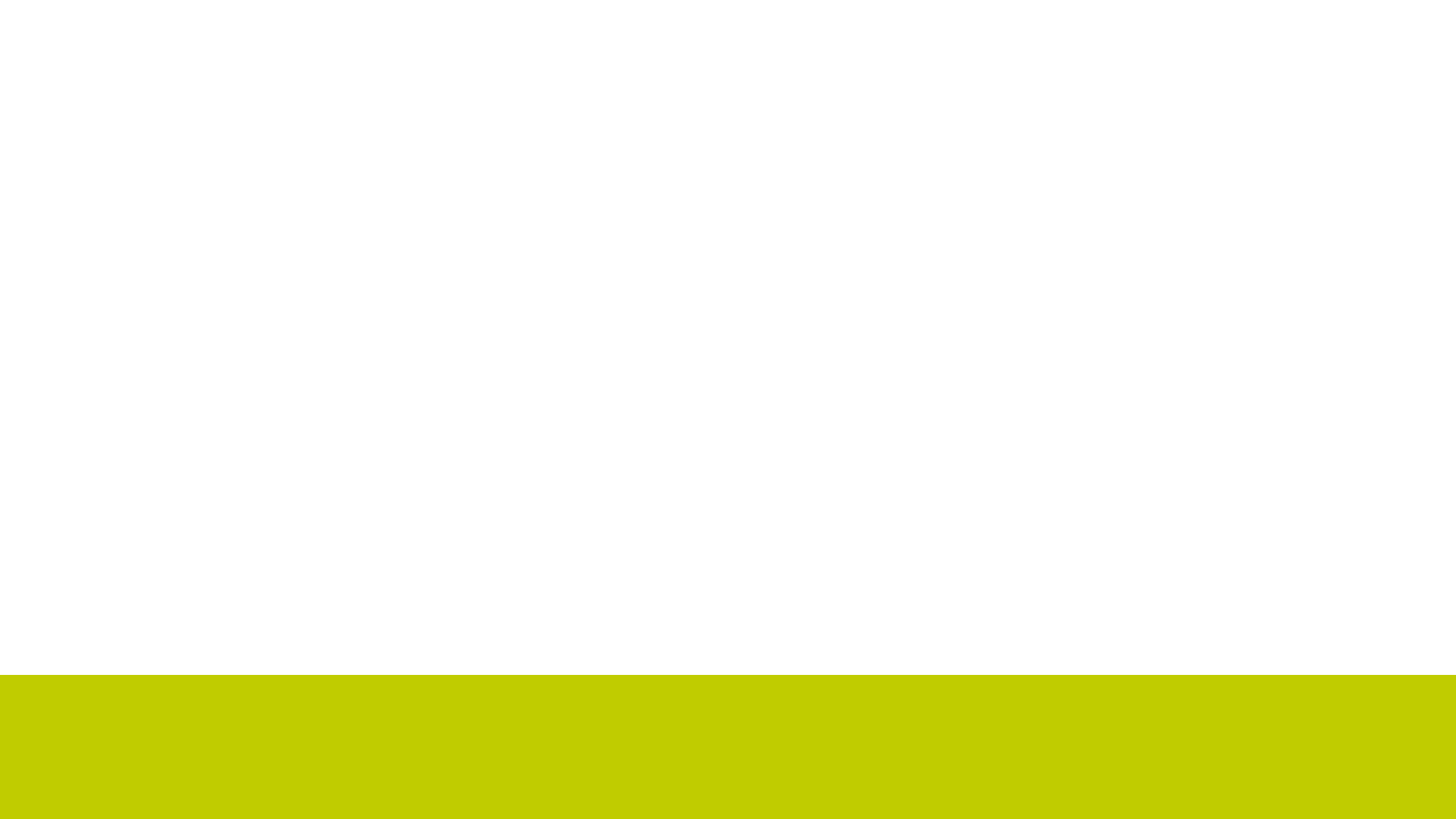 Giáo viên: Vũ Thị Nhàn
Bài 11
Phép trừ trong phạm vi 10
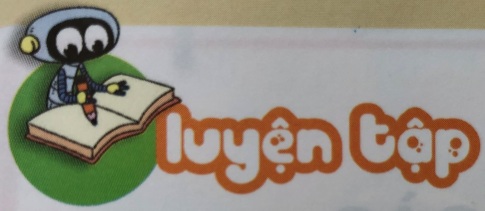 Tiết 5
1
a) Tính nhẩm.
2 – 0 =
4 – 1 =
2
3
3 – 2 =
3 – 1 =
1
2
4 – 3 =
5 – 1 =
1
4
4 – 4 =
2 – 0 =
0
2
b) Số?
5
3
2
1
7
Bài 11
Phép trừ trong phạm vi 10
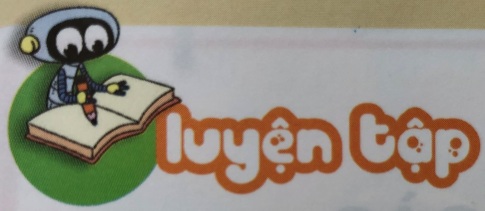 Tiết 5
2
Những bông hoa nào ghi phép tính có kết quả lớn hơn 3?
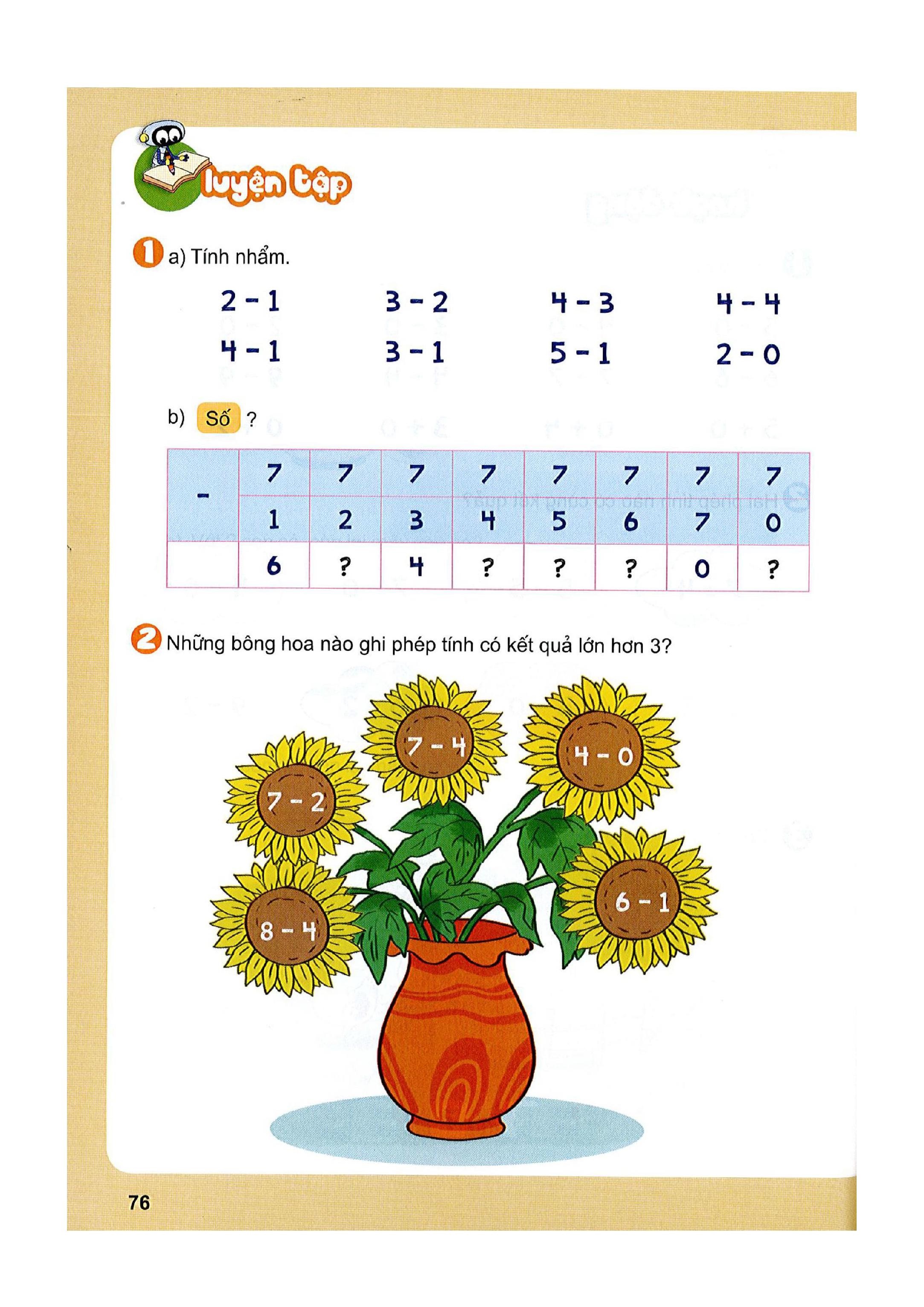 4 – 0
7 – 2
6 – 1
8 – 4
Bài 11
Phép trừ trong phạm vi 10
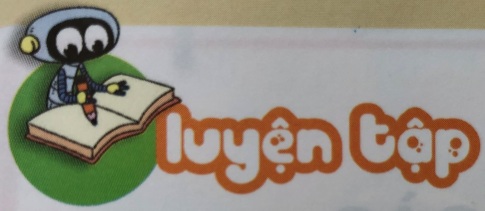 Tiết 5
3
a) Có mấy con cá đang cắn câu?
C
D
E
G
A
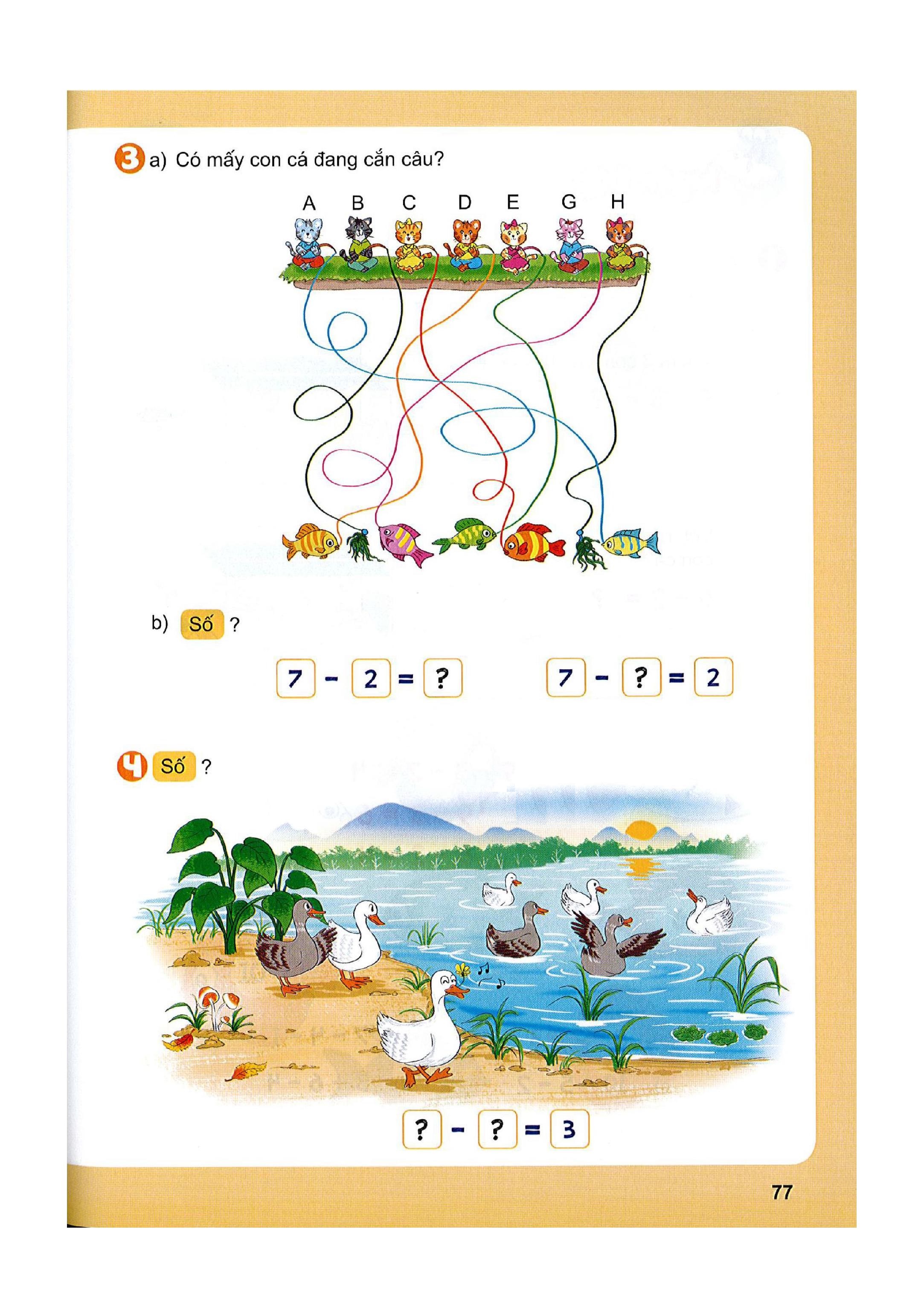 Có 5 con cá đang cắn câu
Bài 11
Phép trừ trong phạm vi 10
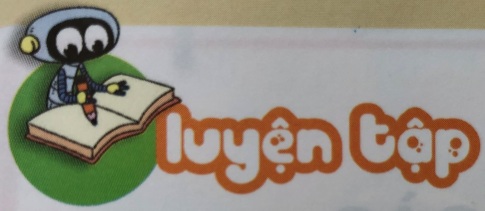 Tiết 5
3
b) Số?
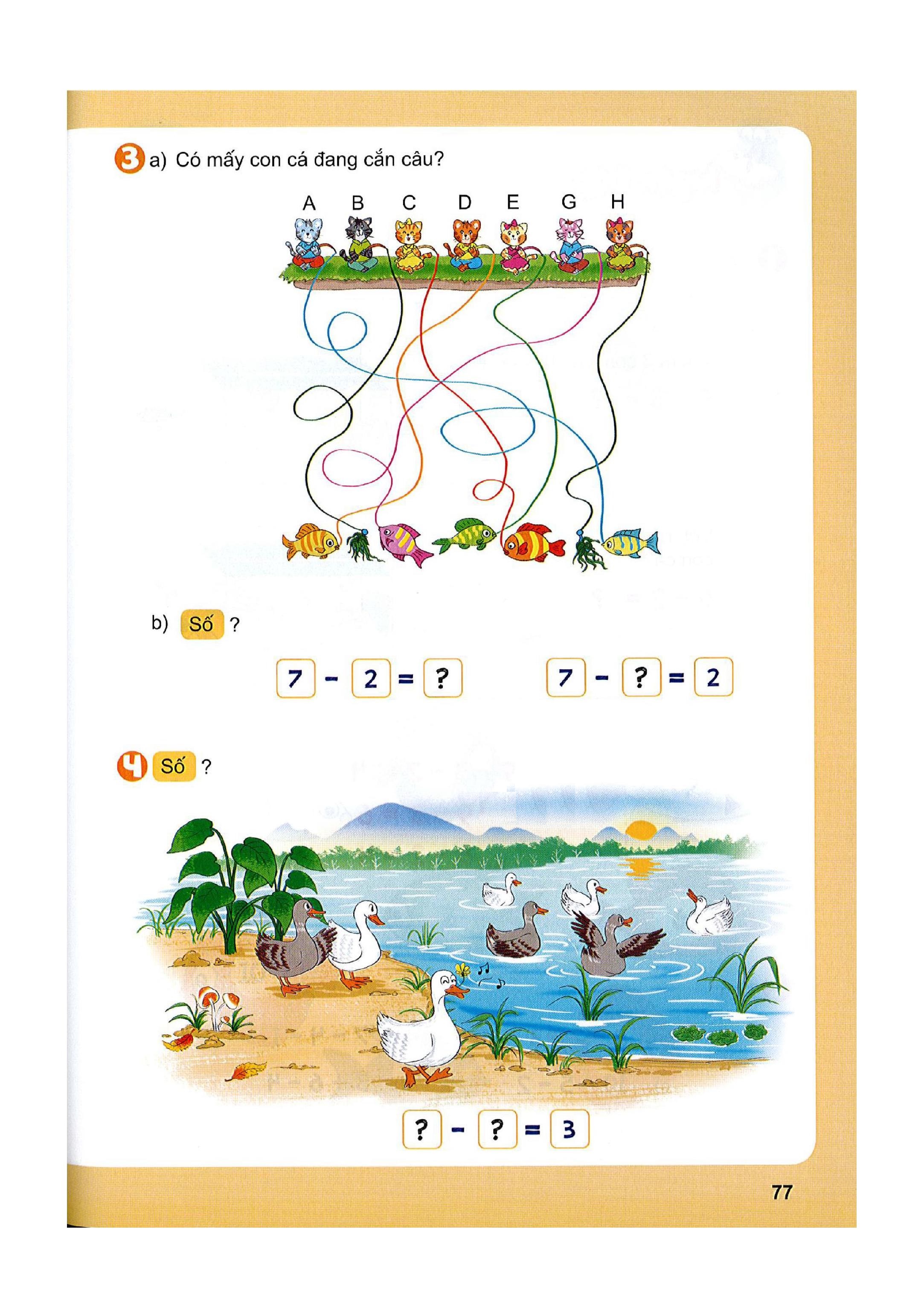 5
5
Bài 11
Phép trừ trong phạm vi 10
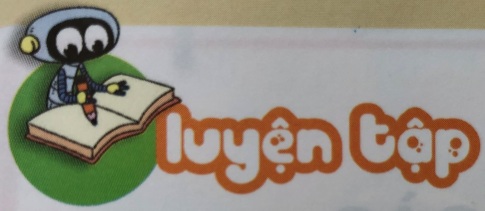 Tiết 5
4
Số?
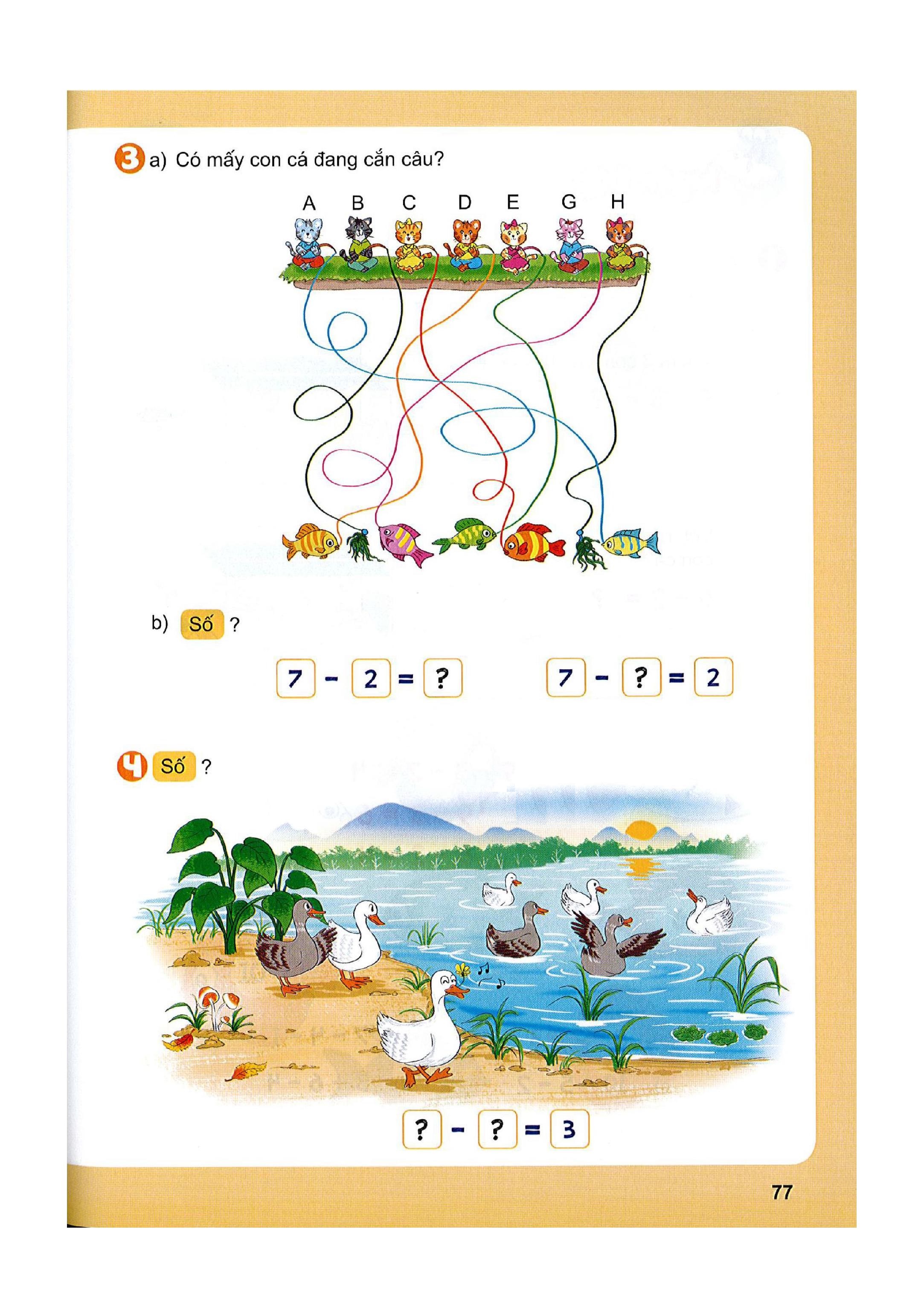 8
5